Al Mustafa University College
Computer Technology  Eng. Dep.
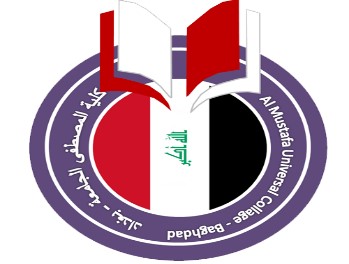 Network Simulation
By 
Asst. Lect. Omer W. Taha
Lecture  3
TTL1,TTL2,TTL3
RTT,RTD	(ROUND TRIP TIME, DELAY)
Usb,bluetooth,binary trans.
Host  layers
NetBios
Media  layers